Introduction
At the beginning of each American football game, there is a coin toss. The team that wins the coin toss may then choose whether they want to begin the game on offense or defense (or defer the decision until the beginning of the second half of the game). The toss of a coin with 2 sides is considered to be a fair way to make this decision. This lesson will explore ways of making decisions that are fair based on the sample space or participants.
1
1.6.1: Making Decisions
Key Concepts
Probabilities are often used to make fair decisions.
Tools such as a fair coin, a numbered die, or a random number generator are often used when determining probabilities.
Recall that a random number generator is a tool to select a number without following a pattern, where the probability of any number in the set being generated is equal.
When discussing probability, there are two types to consider: empirical (or experimental) probability and theoretical probability.
2
1.6.1: Making Decisions
Key Concepts, continued
Empirical probability (also known as experimental probability) is the number of times an event actually occurs divided by the total number of trials. Empirical probability is determined using the formula 
													 
Recall that a trial is each individual event or selection in an experiment or treatment.
3
1.6.1: Making Decisions
Key Concepts, continued
In order to calculate empirical or experimental probabilities, the results or data must be provided. That is, empirical or experimental probability is based on data that has been gathered already—results that have been observed.
Theoretical probability, on the other hand, is the probability that an outcome will occur as determined through reasoning or calculation, and is given by the following formula:
4
1.6.1: Making Decisions
Key Concepts, continued
Theoretical probability does not require any previously gathered data from trials; it is based on what is possible given the circumstances of the event.
Values that are determined based on empirical or experimental probability are often different from values obtained based on theoretical probability; in other words, what is observed is frequently different from what is theoretically possible.
5
1.6.1: Making Decisions
Key Concepts, continued
Experimental or empirical probability will grow closer and closer in value to that of theoretical probability as the number of trials increases.
Expected value, E(X), is an estimate of value that is determined by finding the product of a total value and a probability of a given event.
Expected value is calculated by multiplying the value by the probability.
6
1.6.1: Making Decisions
Key Concepts, continued
In situations where there are multiple values and multiple probabilities, multiply the corresponding value (pn) by its probability P(Xn), and then find the sum of the results: E(X ) = p1P(X1) + p2P(X2) + p3P(X3). 
In expected value problems, the probabilities must sum to 1 or 100%.
A situation or game is said to be fair if all of the possible outcomes have an equal chance of occurring.
7
1.6.1: Making Decisions
Key Concepts, continued
Be certain to consider any assumptions when deciding whether a situation is “fair.” You may think that a situation or game is fair at first glance, but upon further review find that it is not. Calculate probabilities as a justification of any intuition or first impressions you may have.
Sometimes, partial evidence or information is provided. If this happens, an inference or conclusion can be made about the given information. For example, a passage in a news article may state, “The coach went with her instincts.” We can infer from the use of “her” that the coach in this situation is female.
8
1.6.1: Making Decisions
Common Errors/Misconceptions
incorrectly calculating probabilities
confusing theoretical probability with empirical or experimental probability
9
1.6.1: Making Decisions
Guided Practice
Example 1
Suppose the U.S. State Department distributes 140,000 visas for people to come to work in the United States each year. The visas are distributed among five preference categories (E1–E5), with E1 being the highest-priority category, then E2, and so on. The first three categories each receive 28.6% of the available visas, and the fourth receives 7.1%. Is the process fair for all applicants?
10
1.6.1: Making Decisions
Guided Practice: Example 1, continued
Analyze the given information. 	
The first piece of information is that 140,000 visas are distributed.
The total number of possible visas does not impact the fairness of the distribution.
This is extraneous information and we will not use this number to determine fairness.
The next piece of given information is that there are five preference categories.
11
1.6.1: Making Decisions
Guided Practice: Example 1, continued
Since people who fall into the highest preference category, E1, will be given first choice at a visa, we know that all applicants who do not fall into this category have a reduced possibility of being granted a visa.
The final piece of given information indicates the percentage of visas distributed to each category.
The percentage of visas given to applicants in each category is as follows:
•  E1: 28.6%		•  E4: 7.1%
•  E2: 28.6%		•  E5: Unknown
•  E3: 28.6%
12
1.6.1: Making Decisions
Guided Practice: Example 1, continued
The total percentage of visas issued for the first four categories can be determined by summing the known values.
28.6 + 28.6 + 28.6 + 7.1 = 92.9
To determine the percentage for the final category, subtract this total from 100:
100 – 92.9 = 7.1
E5 applicants received 7.1% of the visas.
13
1.6.1: Making Decisions
Guided Practice: Example 1, continued
Determine if the process is fair to all applicants.	
Applicants who fall outside of the first three categories have a reduced possibility of being granted a visa, so we can determine that this process is not fair; not all applicants have an equal opportunity to receive a visa.
✔
14
1.6.1: Making Decisions
Guided Practice: Example 1, continued
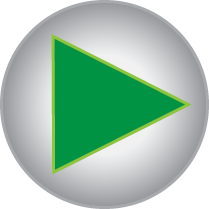 15
1.6.1: Making Decisions
[Speaker Notes: http://www.walch.com/ei/00505]
Guided Practice
Example 2
In the Olympics, swimmers are assigned to lanes based on what place they earned in previous swim trials—first place, second place, etc. Swimmers in the inner lanes have an advantage, since the waves created when water hits the sides of the pool create resistance that can slow swimmers down, and the effect of these waves is greater in the lanes that are closer to the sides of the pool.
16
1.6.1: Making Decisions
Guided Practice: Example 2, continued
The lane assignments are as follows:






Is this a fair way to assign a swimmer to each lane?
17
1.6.1: Making Decisions
Guided Practice: Example 2, continued
Analyze the given information. 	
The first piece of information stated is that swimmers are assigned to lanes based on how well they performed in previous swim trials.
This statement seems to be a fair distribution because it can be presumed that each Olympian followed the rules and is an exceptional swimmer, and therefore had an equal chance of winning the previous race.
18
1.6.1: Making Decisions
Guided Practice: Example 2, continued
The next piece of information given is that swimmers in the inner lanes meet less resistance from waves. It is possible that the swimmer’s lane assignment in the last race had an effect on his or her result, since particular lanes provide an advantage (or disadvantage).
19
1.6.1: Making Decisions
Guided Practice: Example 2, continued
Review the table of lane assignments. 	
If there are 8 swimmers—1 for each available lane—then the swimmers do not have an equal chance of being placed in each lane because, once assigned, swimmers do not have an opportunity to be chosen by chance for any other lane.
We can also see from the table that the innermost lane is awarded to the first-place swimmer of the previous trial. The outermost lanes are assigned to the seventh- and eighth-place swimmers.
20
1.6.1: Making Decisions
Guided Practice: Example 2, continued
Determine if this is a fair way to assign swimmers to each lane. 	
Since the 8 swimmers do not have an equal chance of being placed in any given lane, this method of assigning lanes cannot be considered fair.
✔
21
1.6.1: Making Decisions
Guided Practice: Example 2, continued
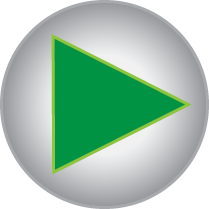 22
1.6.1: Making Decisions
[Speaker Notes: http://www.walch.com/ei/00506]